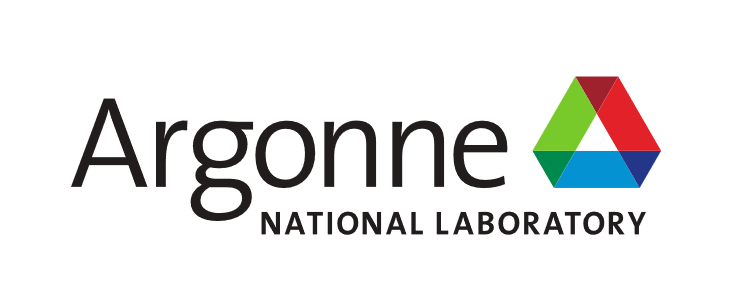 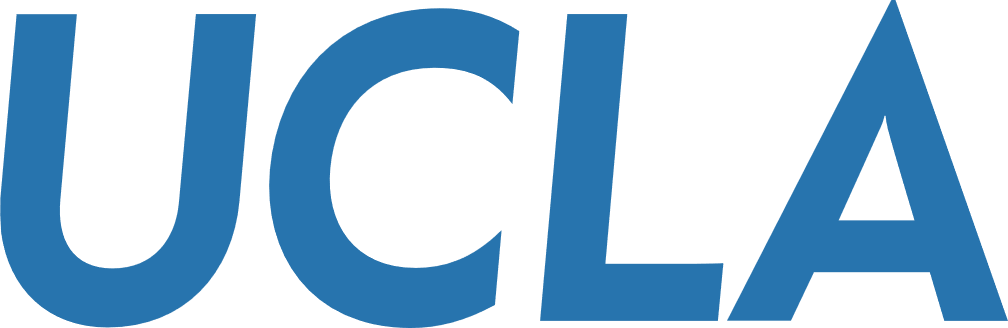 Transverse Stability in an Alternating Gradient Planar Dielectric Wakefield Structure
W. Lynn, G. Andonian, N. Majernik, S. O’Tool, J. Rosenzweig | UCLA
S. Doran, SY. Kim, J. Power, C. Whiteford, E. Wisniewski | Argonne National Laboratory
P. Piot | Northern Illinois University
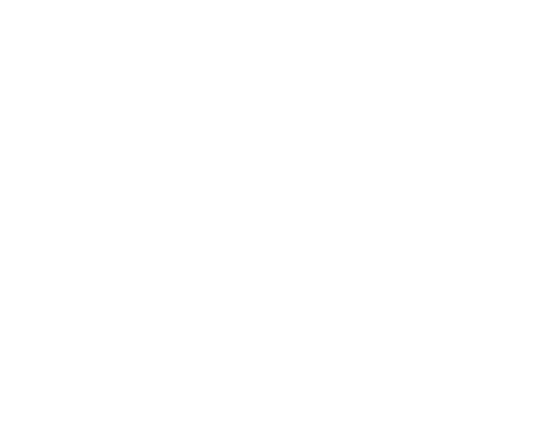 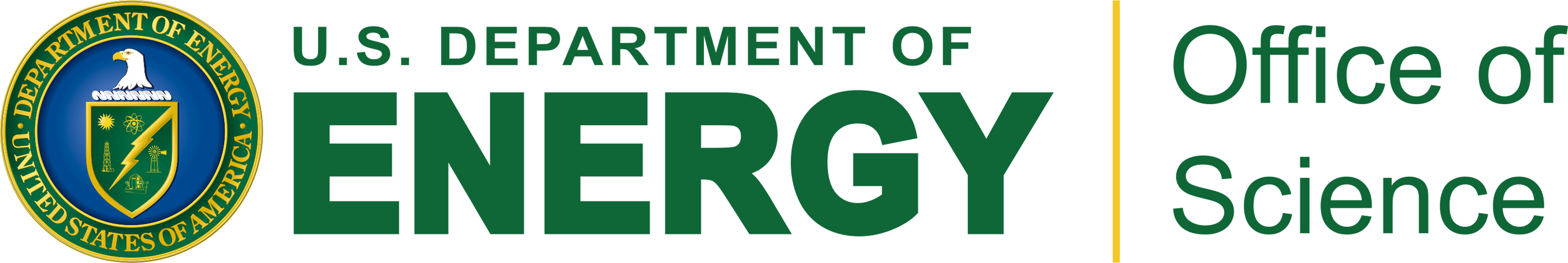 Overview
Background
Alternating gradient structure
Mechanical design 
AWA machine study
Simulation results
Some troubles/concerns
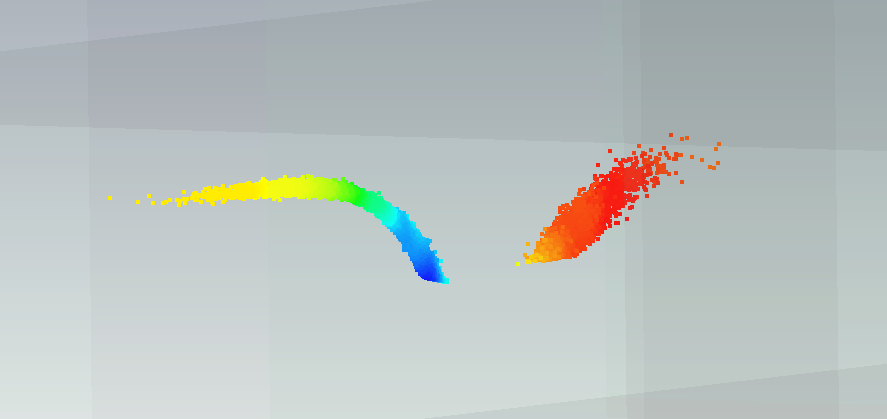 Background
Beam break up is serious issue
Flat beams suppress dipole interaction
Quad wakes deadly even without dipole
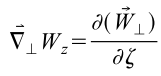 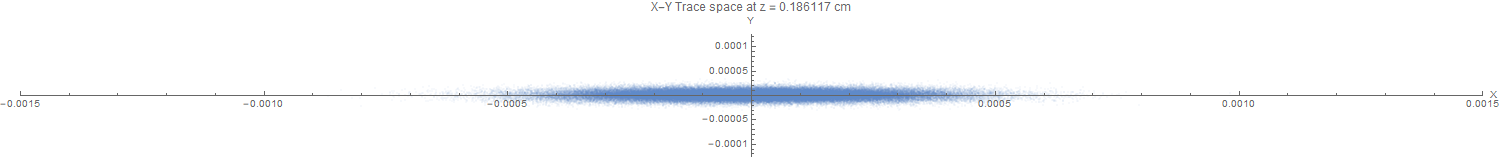 [Speaker Notes: 30 cm interaction for flat beam]
Alternating Gradient Structure
If you can’t beam ‘em, join ‘em
Orientation of quad wake determined by structure
Allows wake to be modified as beam progresses
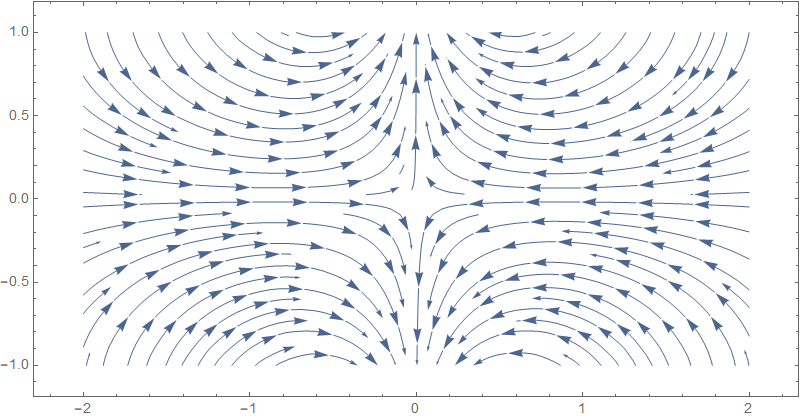 S. S. Baturin, G. Andonian, and J. B. Rosenzweig, Analytical treatment of the wakefields driven by transversely shaped beams in a planar slow-wave structure, Phys. Rev. Accel. Beams 21, 121302 (2018).
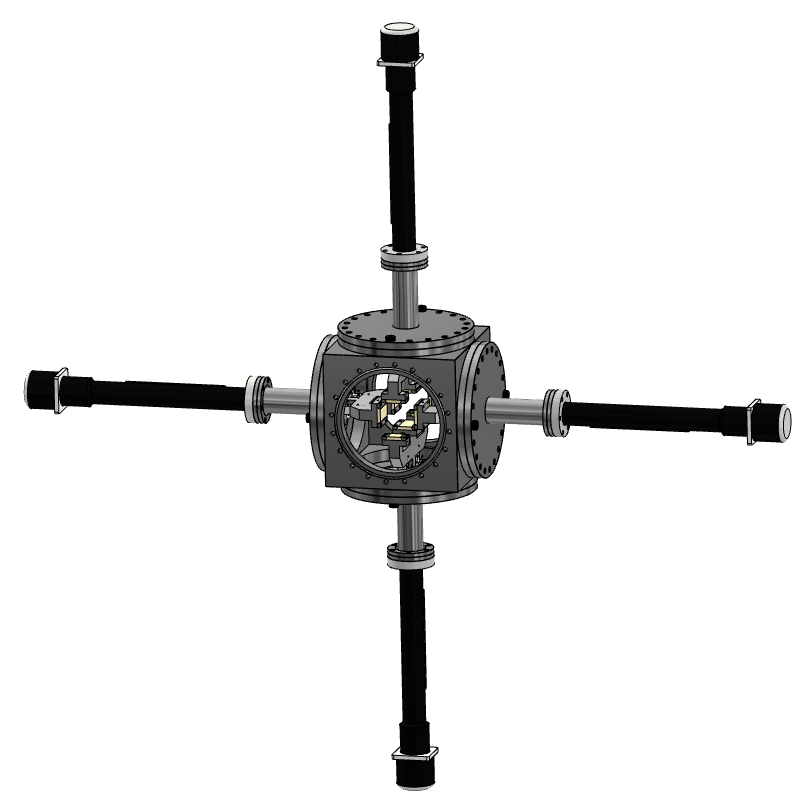 Mechanical Design
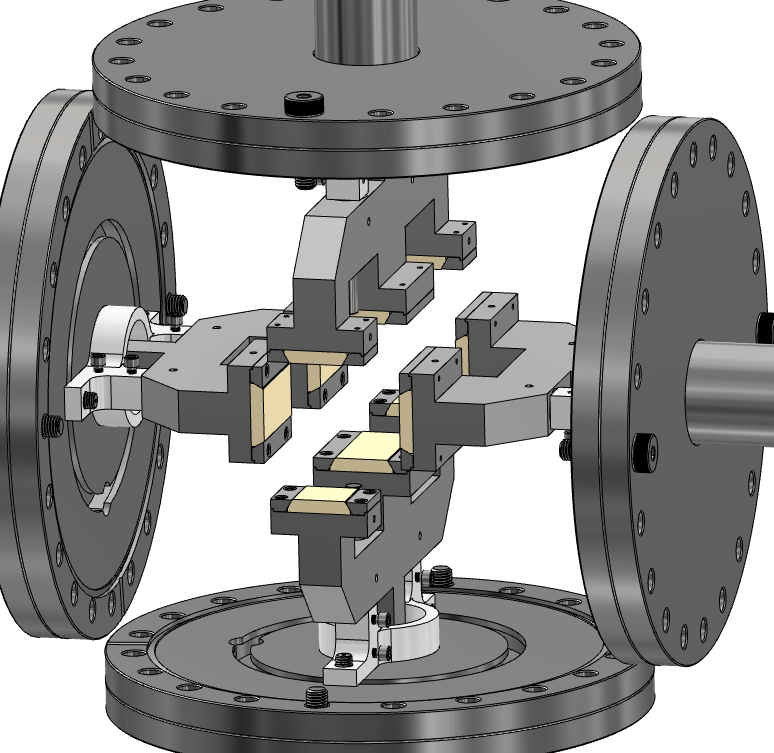 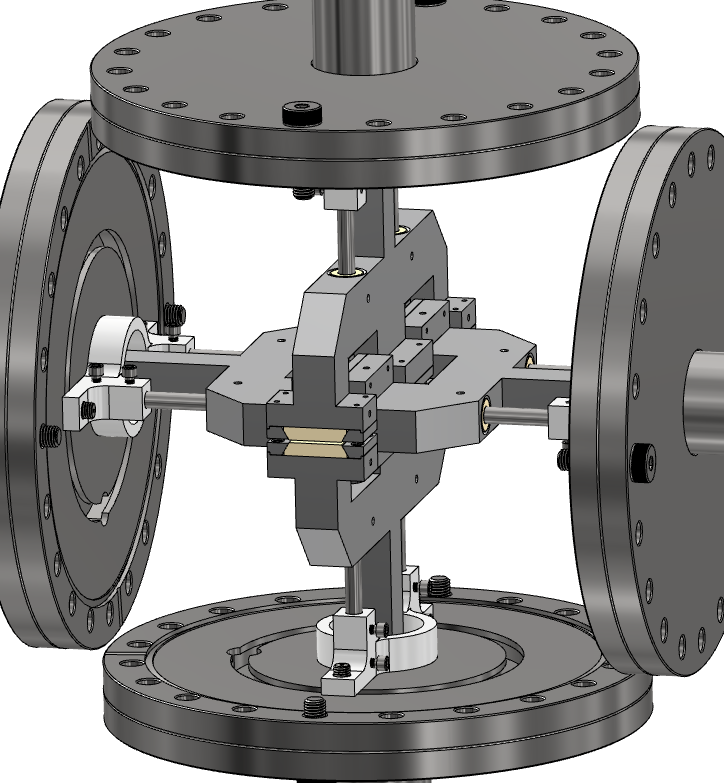 Machine Study
Avg over 100 shots
Based on OPAL simulations
Optimized for low emittance
U = 61 MeV
Q = 1 nC
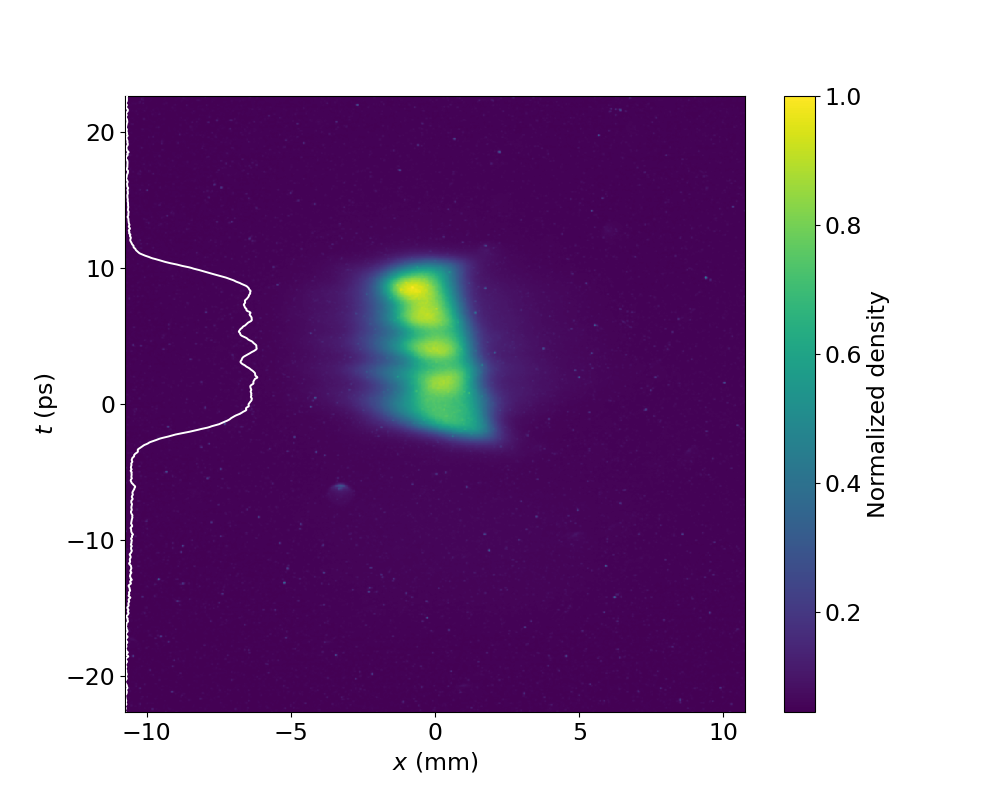 FWHM = 12.71 ± 0.39ps
[Speaker Notes: Record low emit, John Power WG8:S1 for more AWA stuff.]
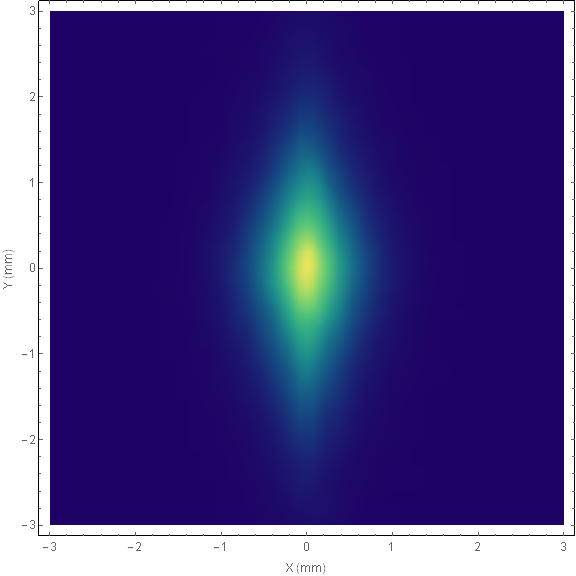 Simulation
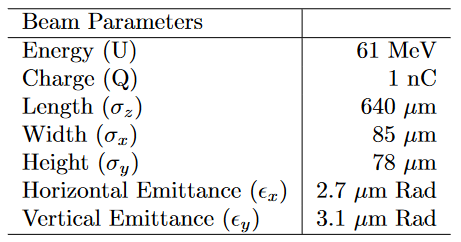 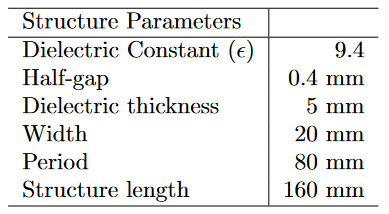 Virtual YAG images of the on-axis beam for three different configurations
Non-alternating
Alternating gradient
No interaction
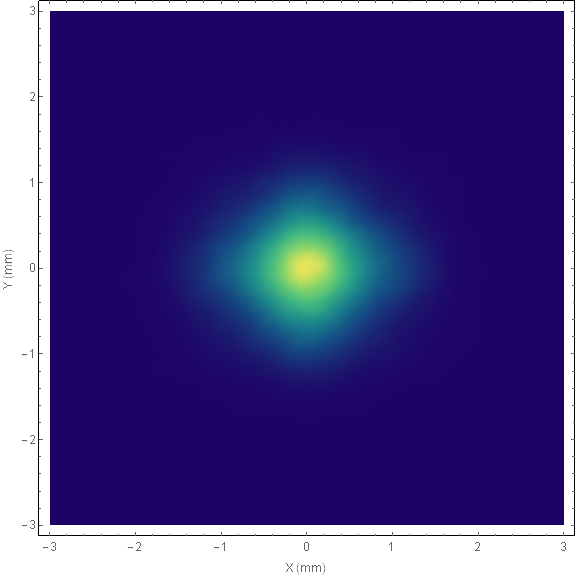 Y
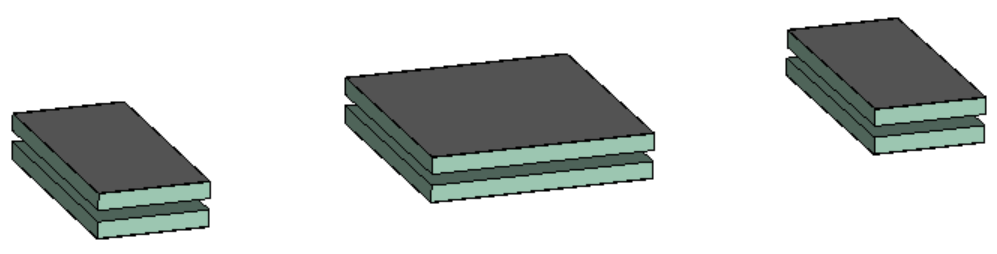 X
X
X
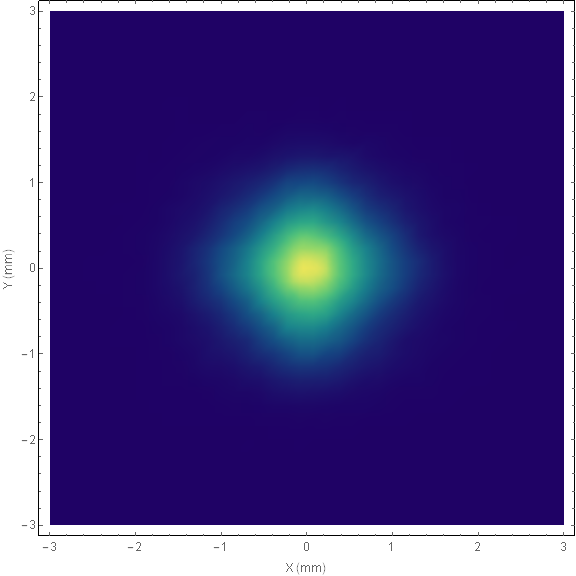 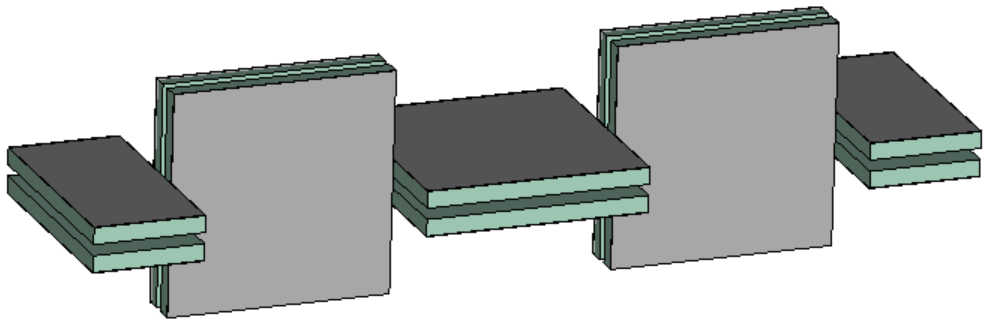 More simulation
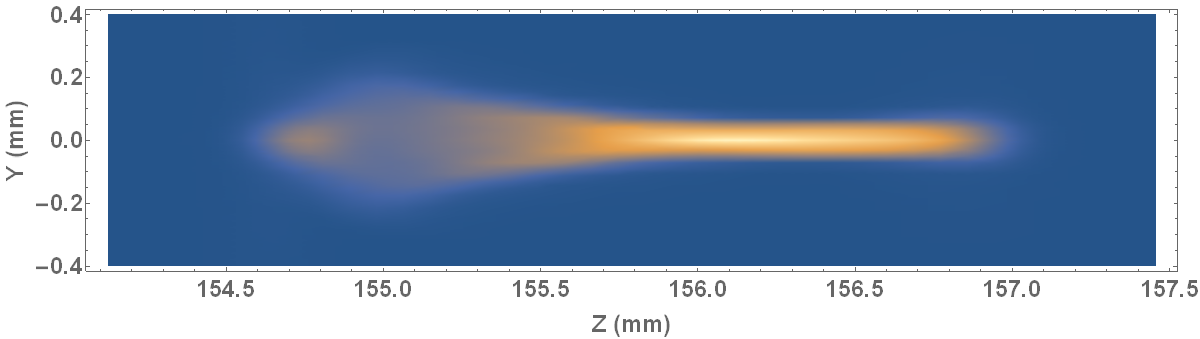 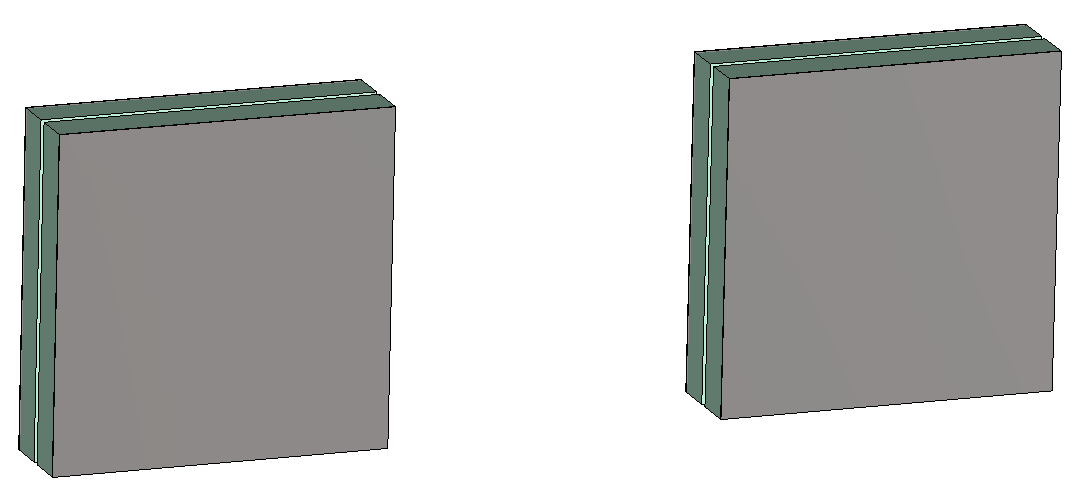 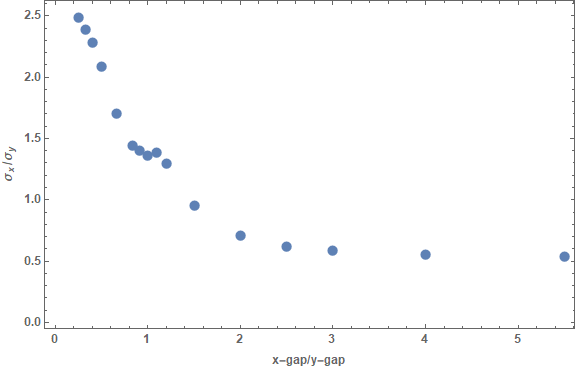 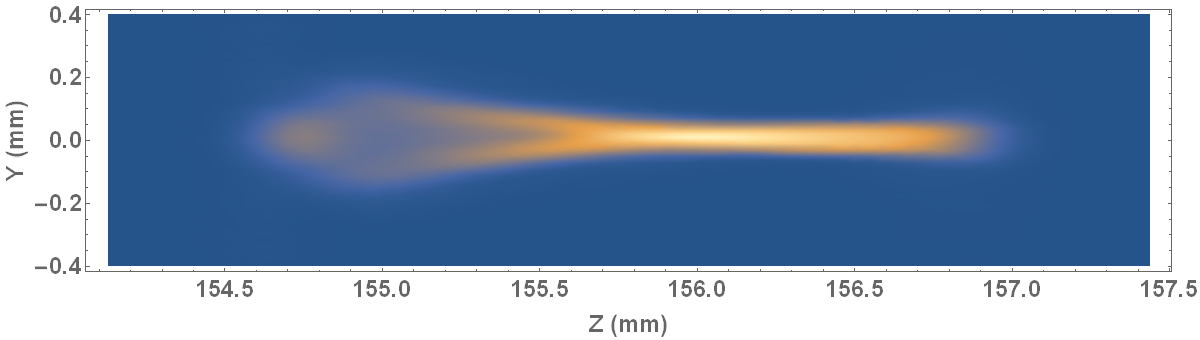 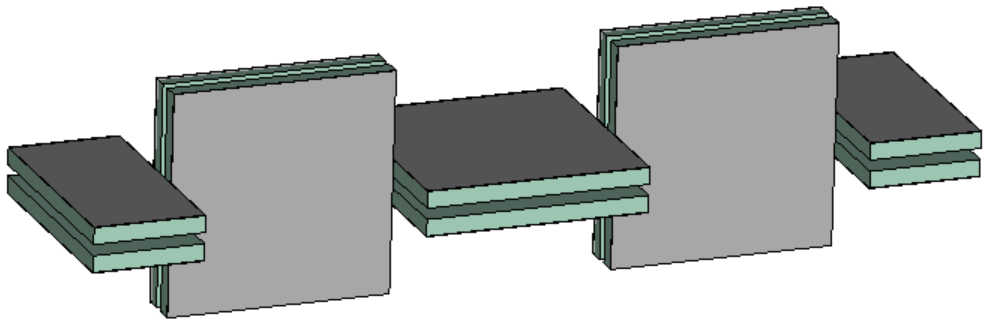 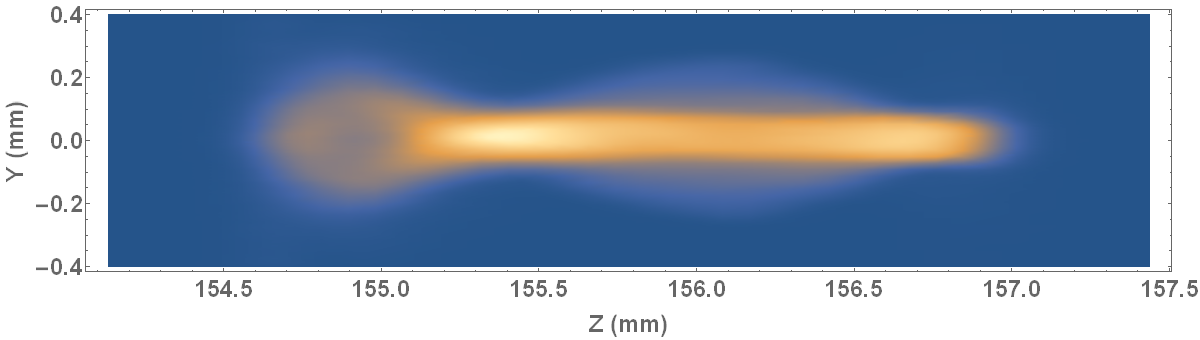 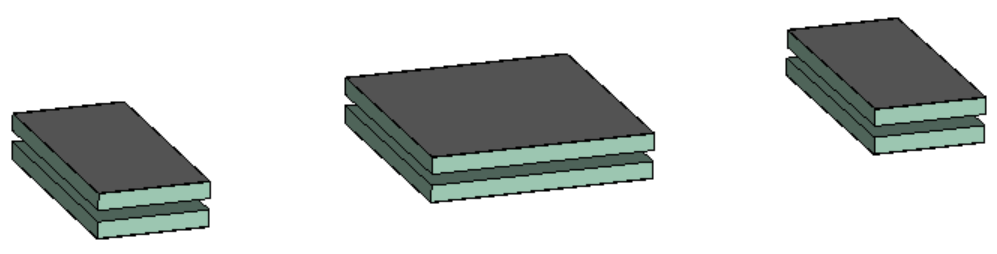 Movies
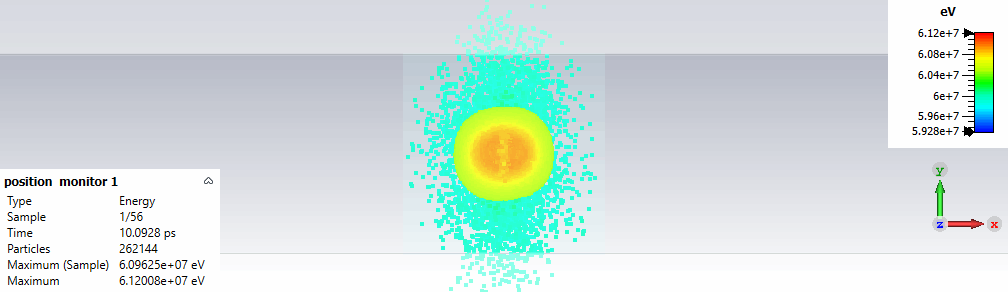 Non-Alternating
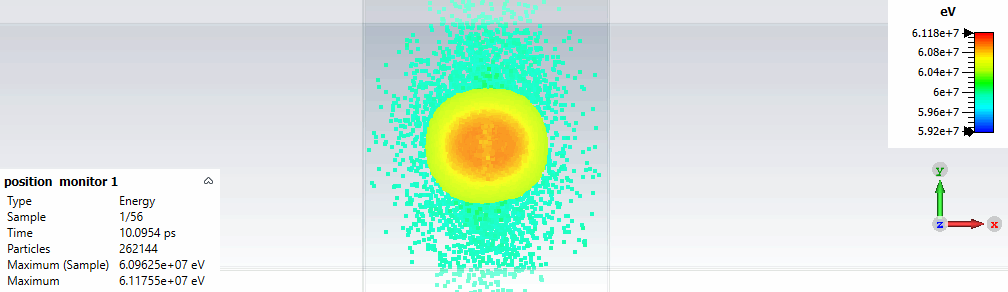 Alternating
Off-axis sensitivity
Strictly looking at quadrupole fields
Off-axis beam experiences heavy deflection
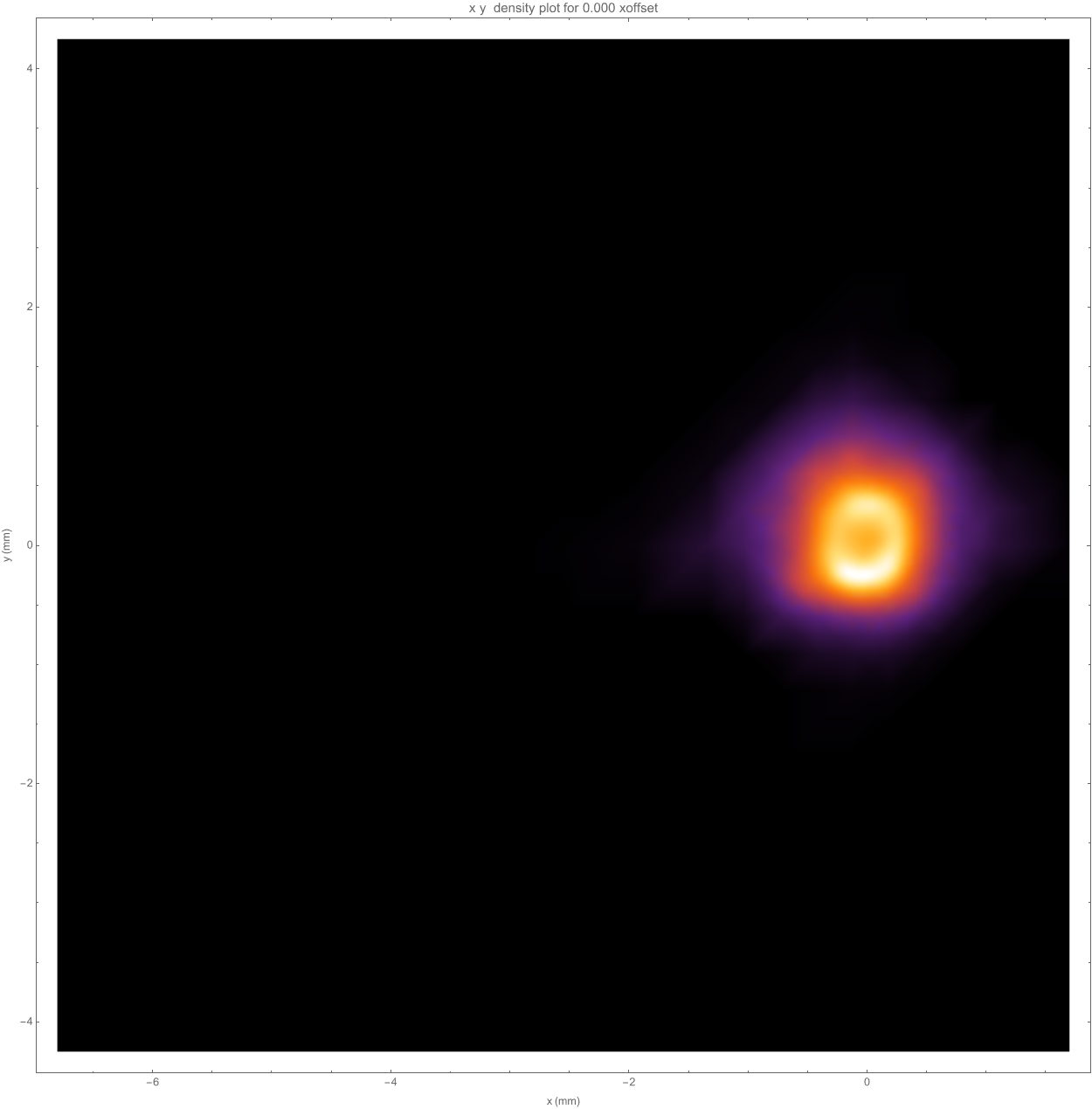 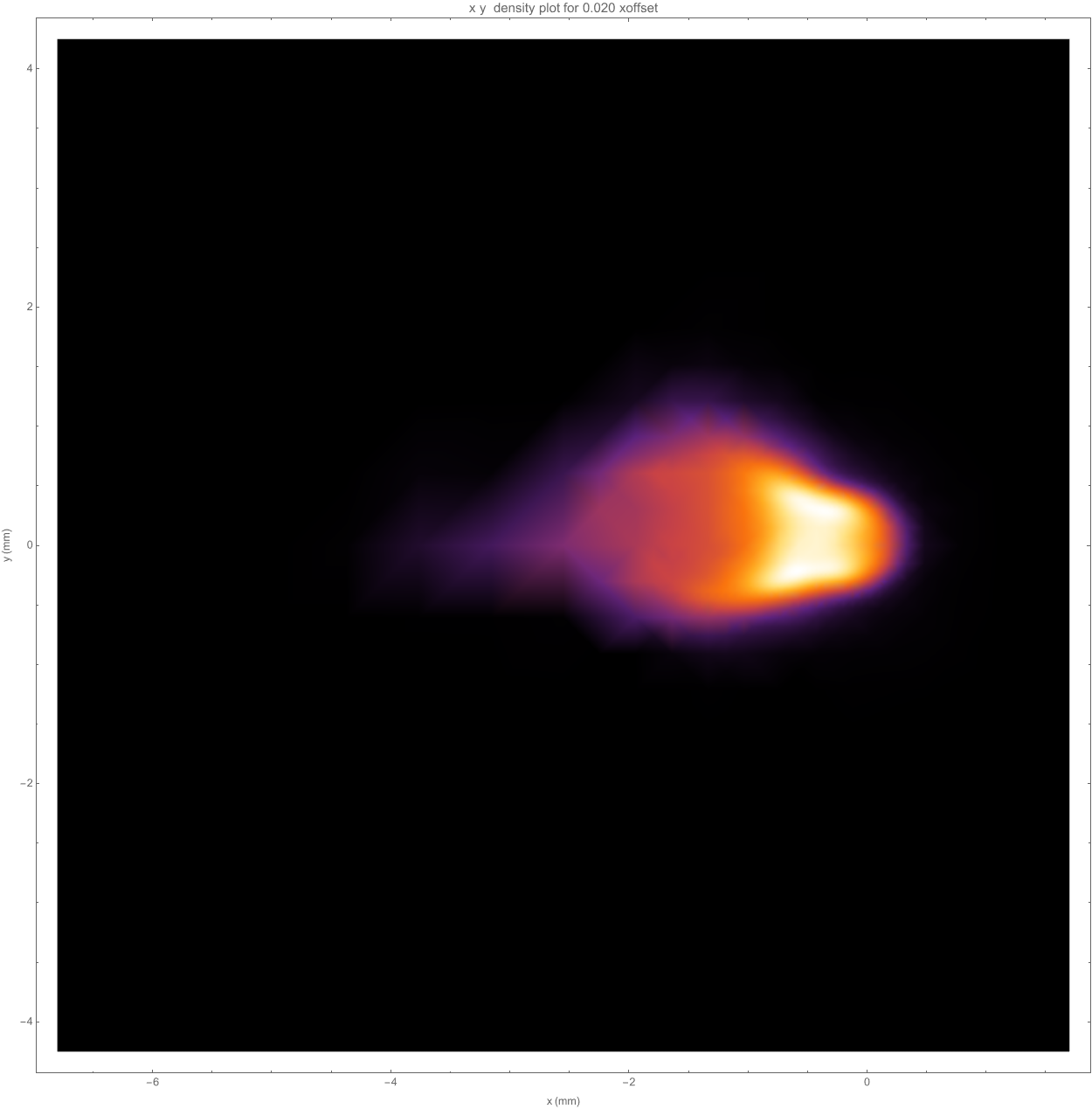 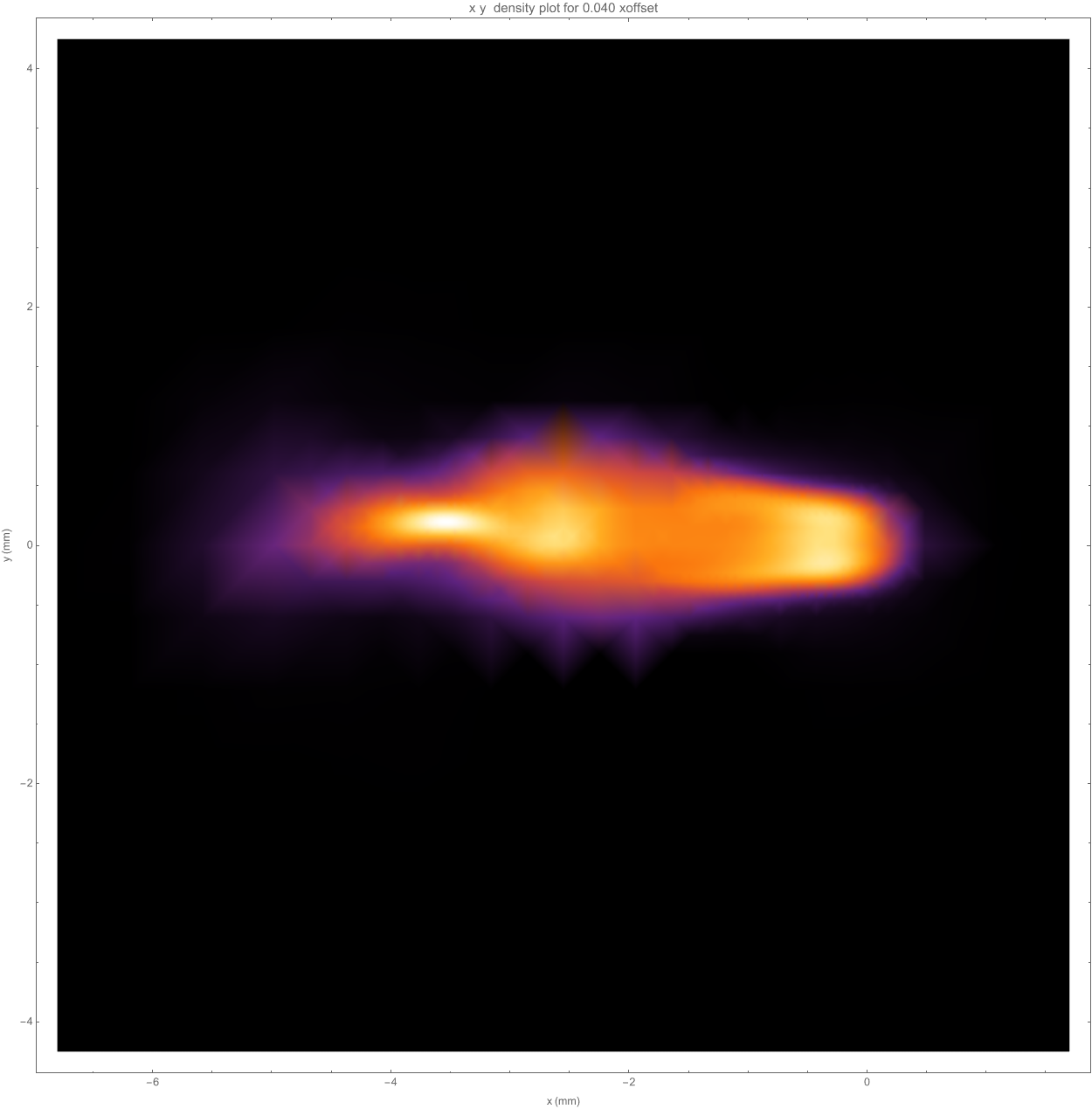 Y
X
X
X
Simulation issues
Longitudinal variation leads to much larger mesh than necessary
CST has no moving window option, also very wasteful
Other codes struggle with longitudinal variation
Interested in exploring more exotic geometries
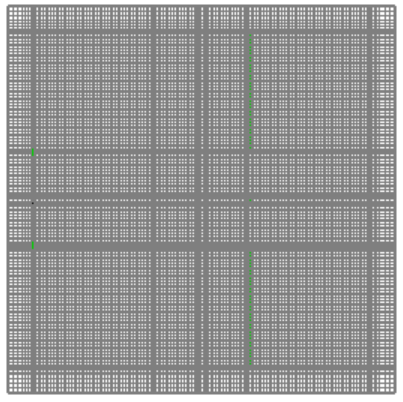 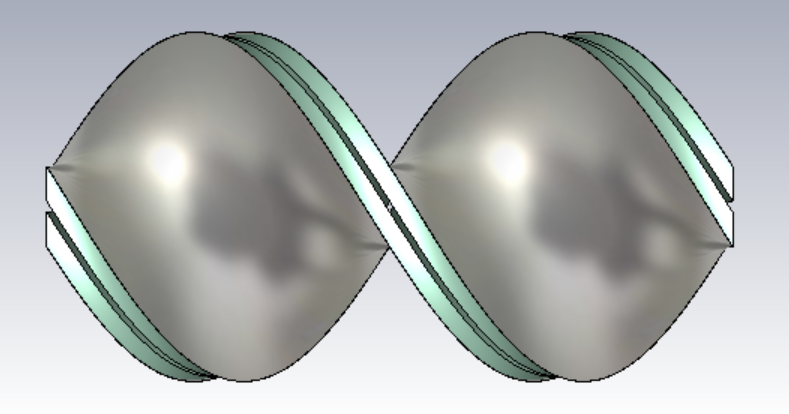 Interesting bit
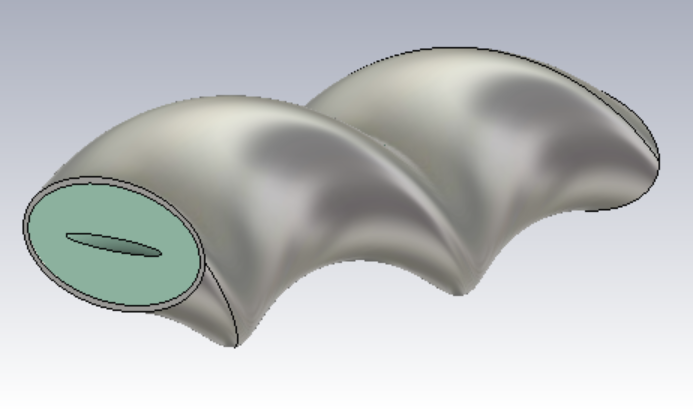 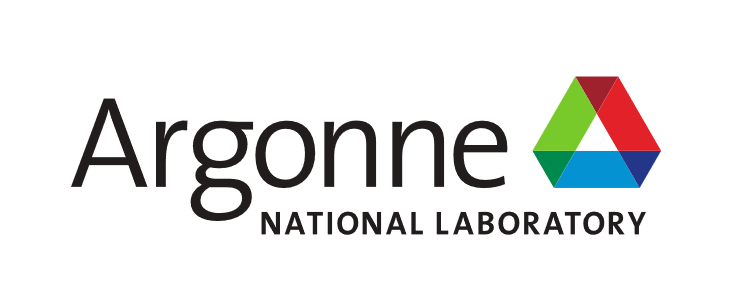 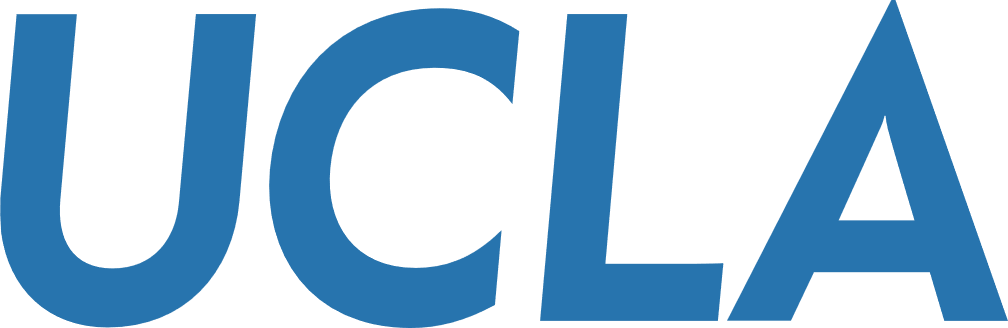 Conclusion
Beam breakup a serious issue for DWA schemes
Alternating gradient a possible way to mitigate quadrupole wakes
Simulations can be challenging
Data soon
Thank you to everyone who has helped
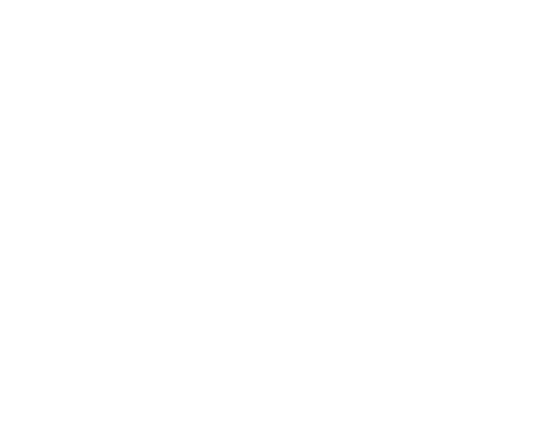 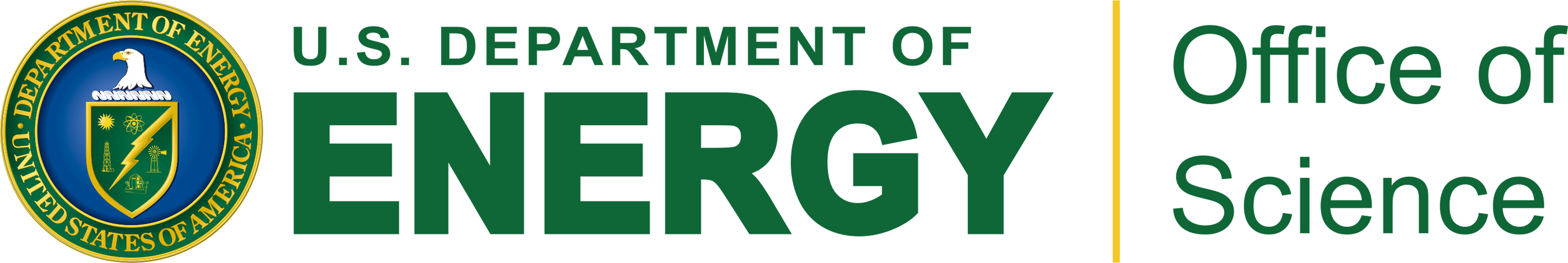